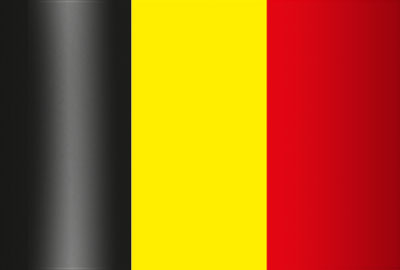 BELGIUM-LEUVENGO! atheneum Leuven
Belgium
School system in Belgium
Our school, Campus Redingenhof
Information about Leuven
Highlights from Leuven
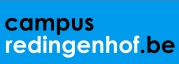 BELGIUM
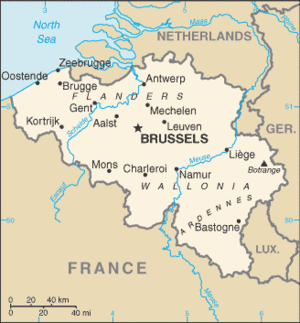 Small country
Western Europe
11 million residents
Capital city = Brussels
4 neighbours
         1. The Netherlands
         2. Germany
         3. Luxemburg
         4. France
Bordered by the North Sea
BELGIUM
Flanders
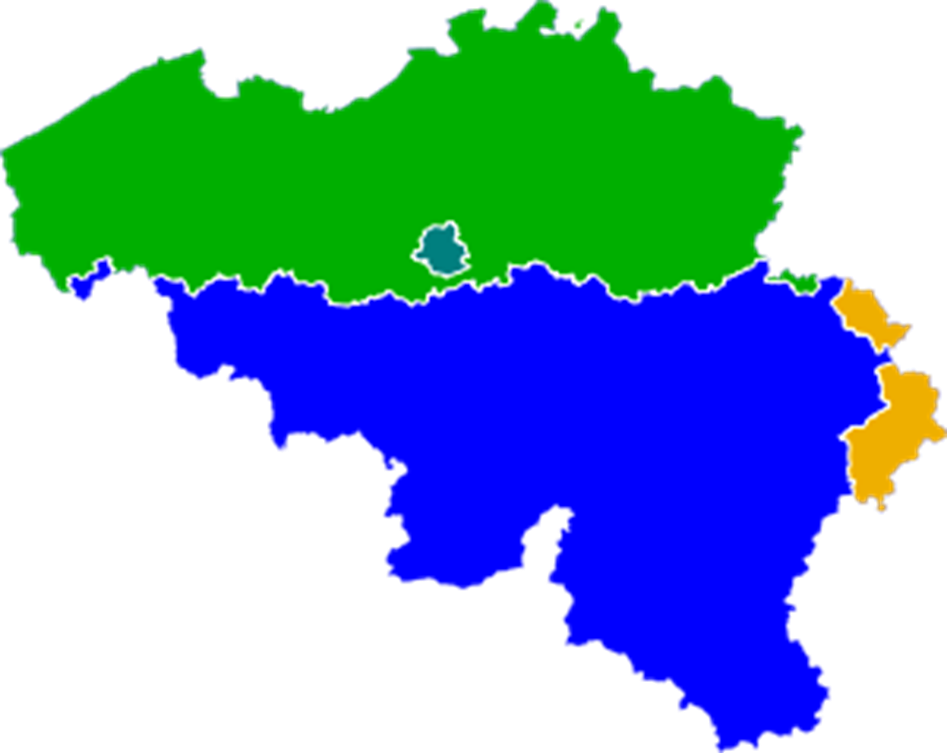 DUTCH-SPEAKING
FRENCH-SPEAKING
GERMAN-SPEAKING

BRUSSELS: DUTCH + FRENCH
Wallonia
BELGIUM
3 typical Belgian things
Chocolate
Beer
French Fries
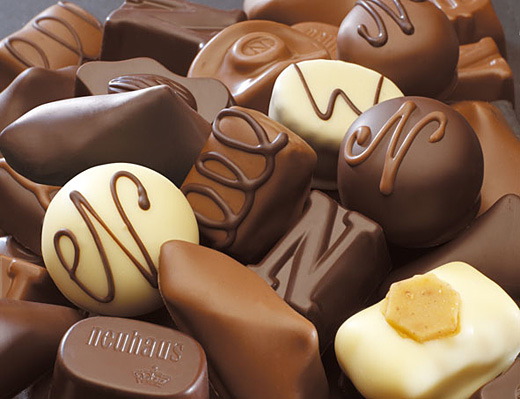 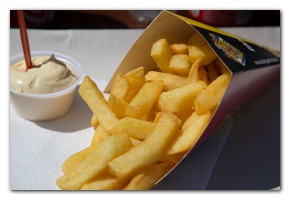 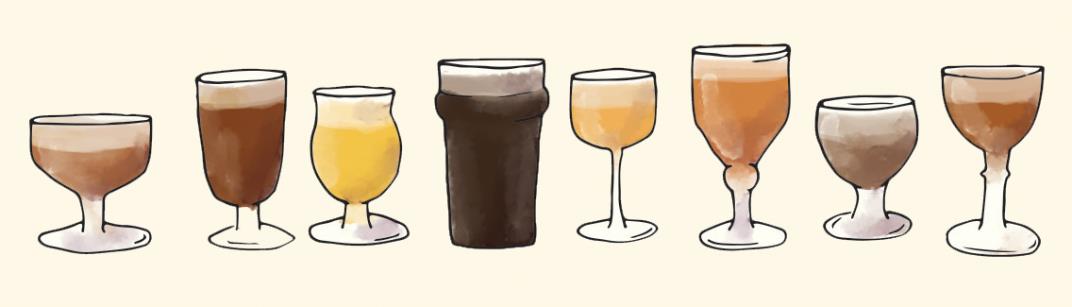 SCHOOL SYSTEM IN BELGIUM
Nursery school – as of 3 years old

Primary school – 6 to 12 years old

Secondary school – 12 – 18 years old

College or university  - 18 to ? years old
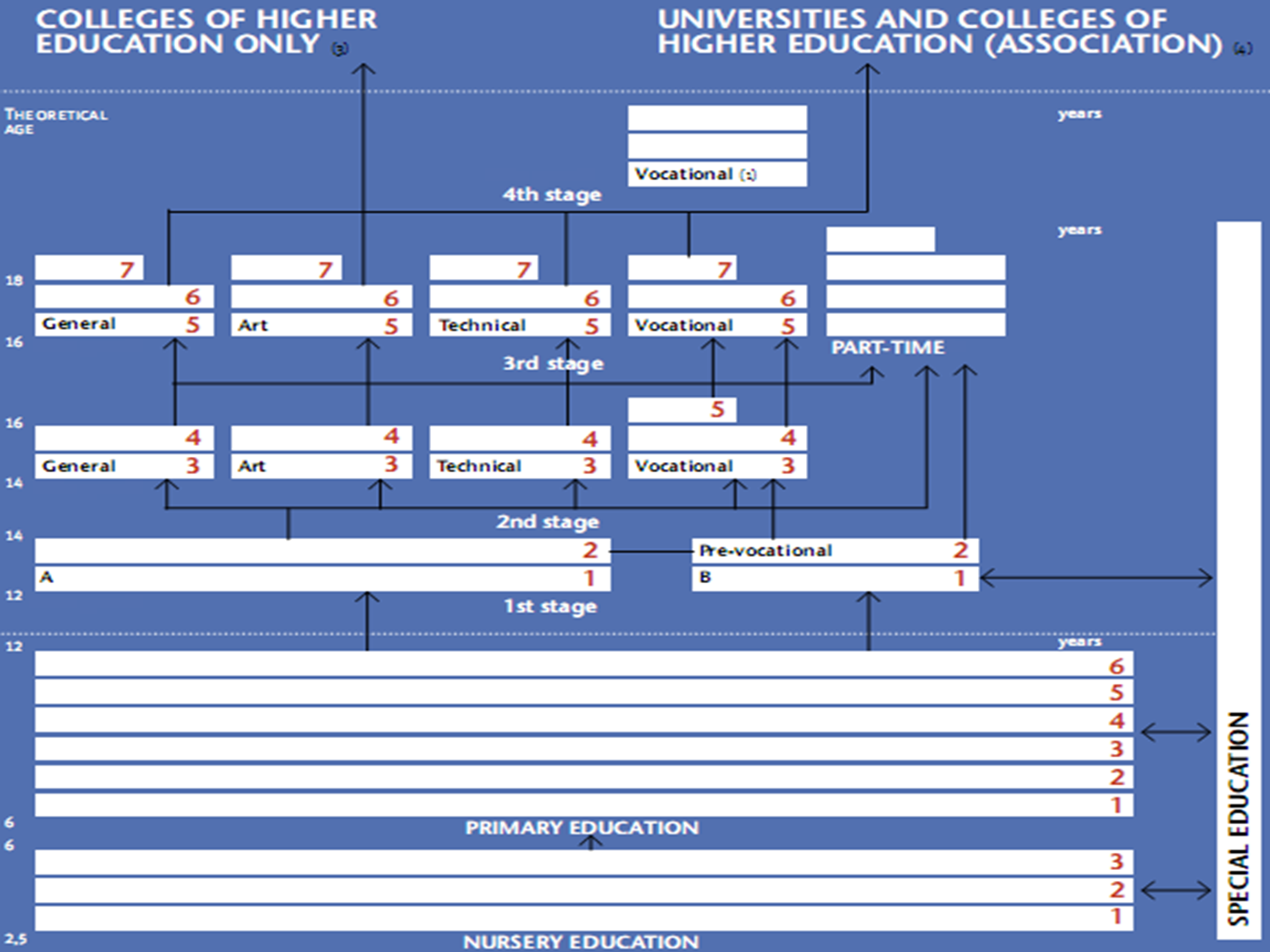 OUR SCHOOL, CAMPUS REDINGENHOF
BSO (vocational)
Woodwork
Car mechanics
Hair dressing
Office administration
Publicity
ASO (general)
Professional Athletes
Sports & sciences
TSO (technical)
Social sciences
Informatics
Sports 
Tourism 
Commerce
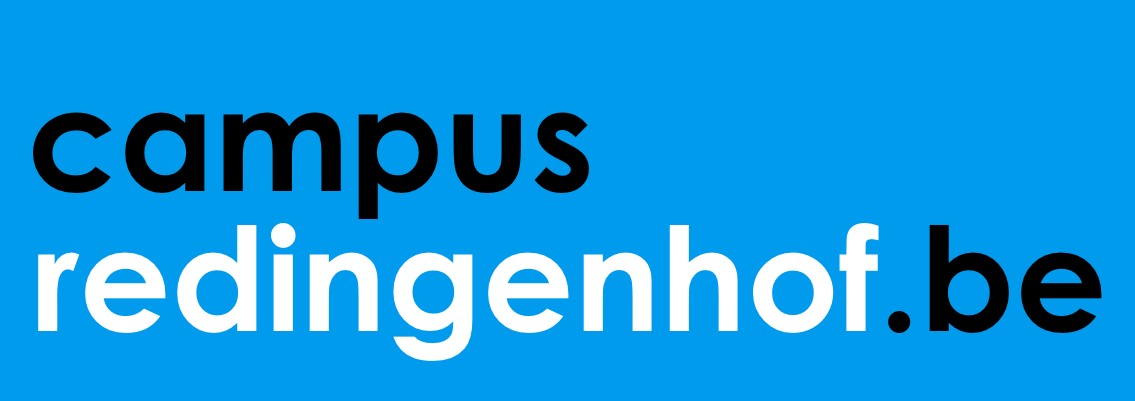 Our school:
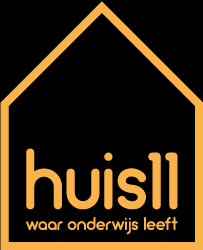 Playground: a place to meet
TSO/ Technical - Tourism class
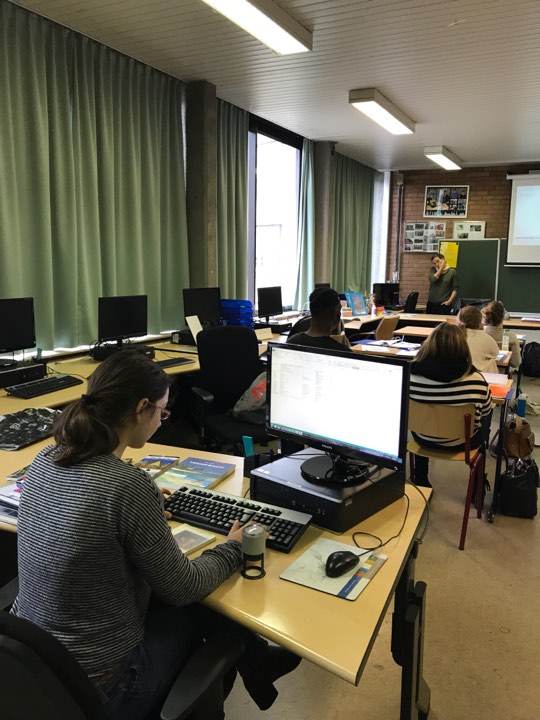 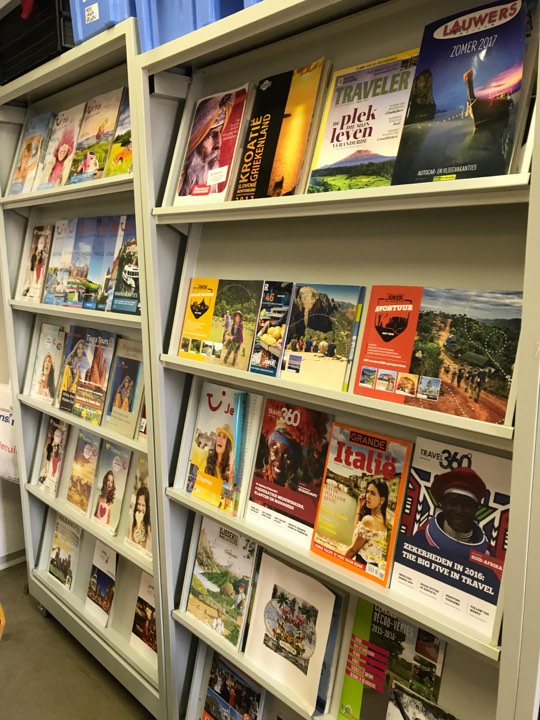 ASO/TSO: Sport
BSO: Hairdressing
This is where the students learn how to cut and style hair.

Teachers can book an appointment.
BSO: Publicity
BSO: Automechanics and Woodworks
School restaurant:
LEUVEN
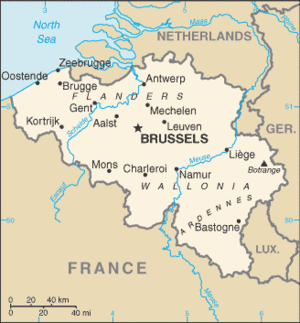 Located east of Brussels
100 000 inhabitants
8th largest city of Belgium
Important information about LEUVEN
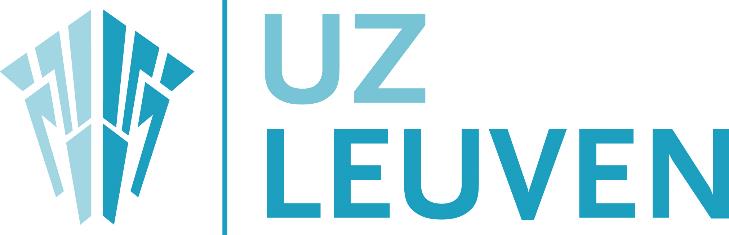 Catholic University Leuven
Student city
UZ Leuven
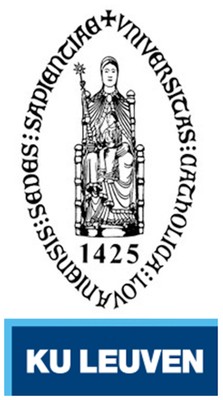 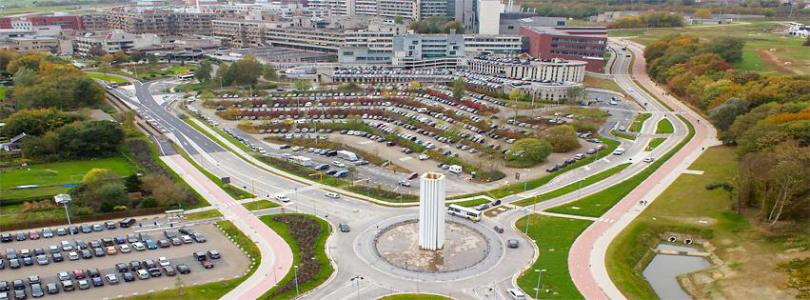 Type of tourism in LEUVEN
855 000 tourists a year
2 kinds of tourists
Business
= more important
Leisure
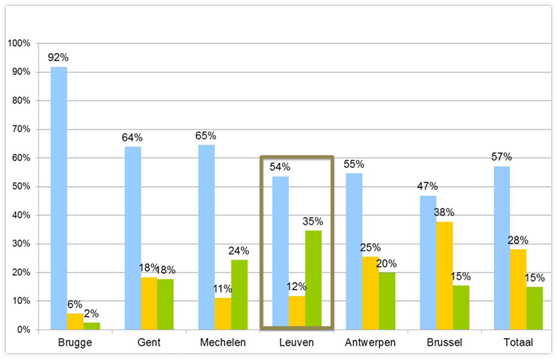 Blue: Leisure
Yellow: Business
Green: Business
Highlights of Leuven
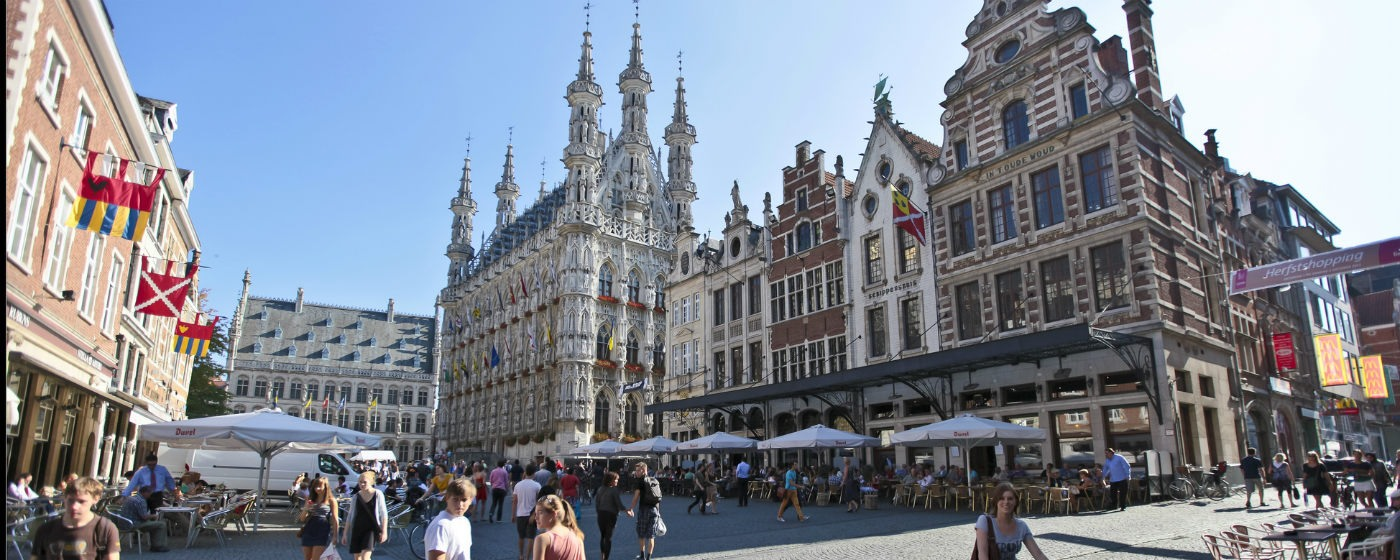 Brewery Stella Artois
Top 9 things to see
Saint Peter’s Church
Oude Markt
Town Hall
M-museum Leuven
Botanical Garden
University library & tower
Great Beguinage
Park Abbey
Town Hall
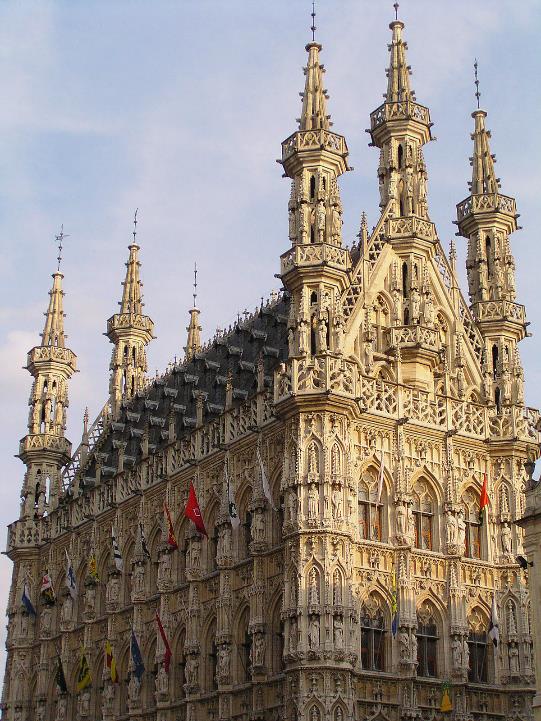 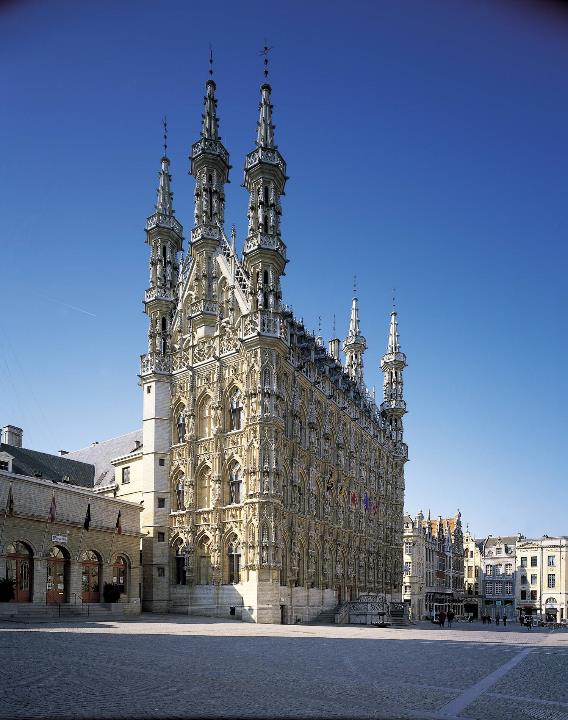 Gothic
3 architects
30 year
236 statues
Ceremonial function
Stella Artois (The Artois Brewery)
Belgian Pilsner
1926
AB InBev
= biggest brewery in the world
Visit
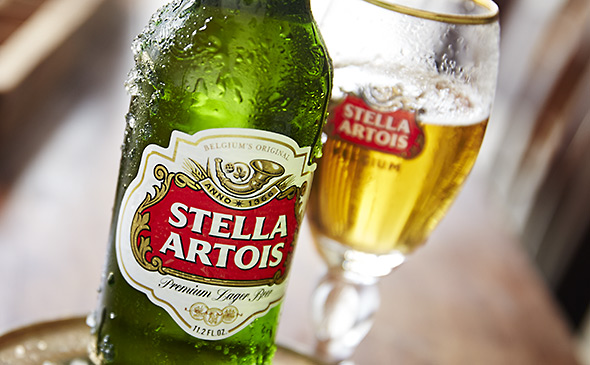 Oude Markt
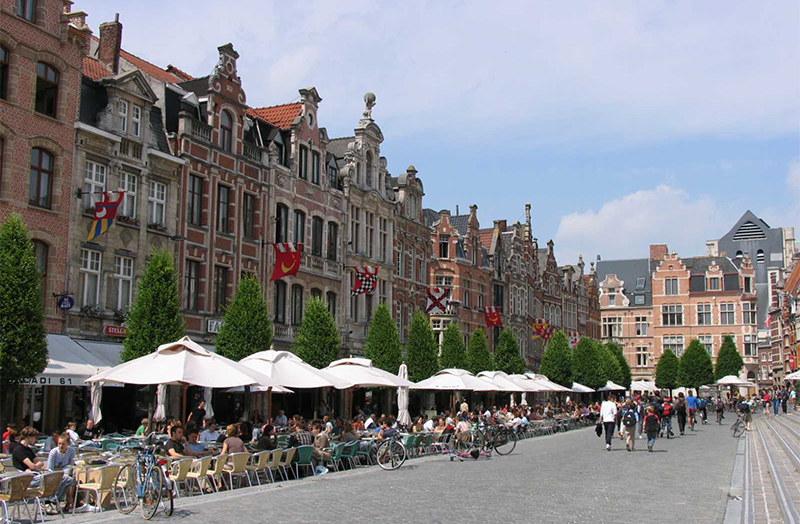 Longest bar in Europe
Catering establishments
Meeting place
Popular in warm weather
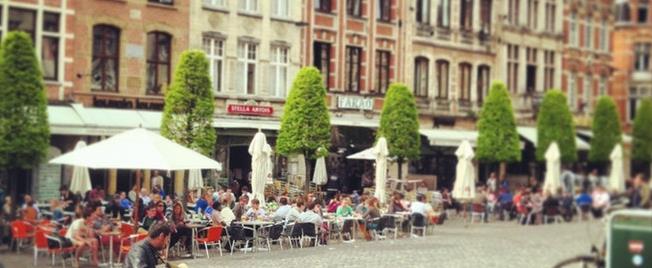 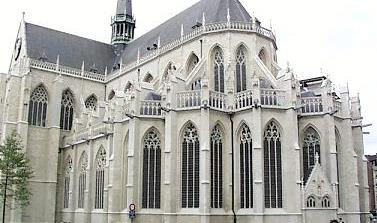 Saint Peter's Church
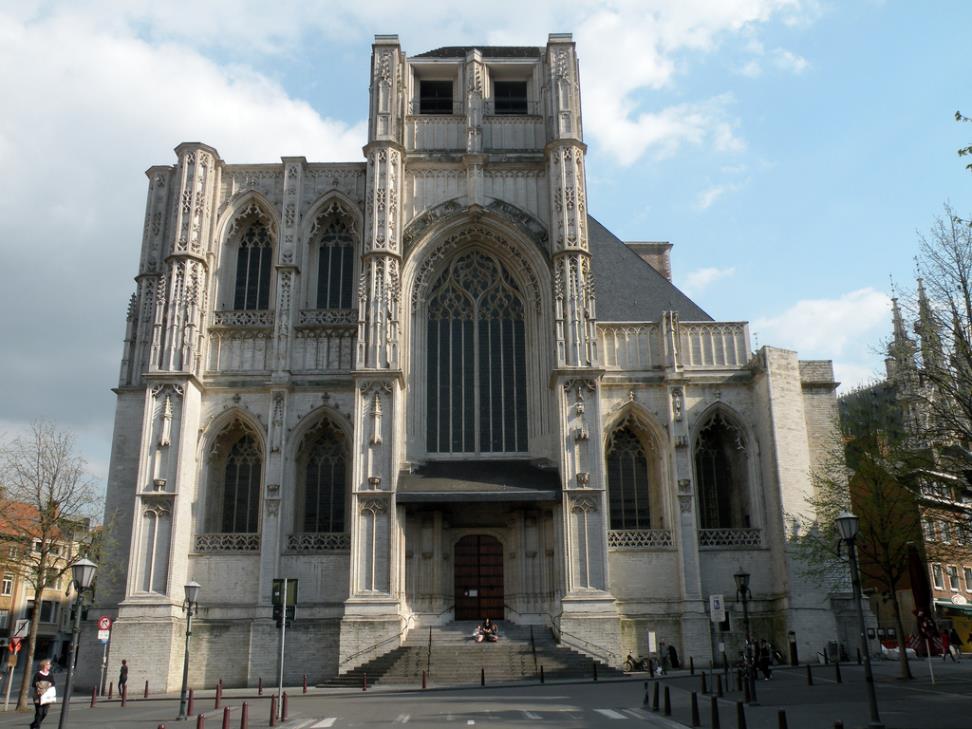 Grote Markt
Build in 15th century
Gothic style
Unfinished tower
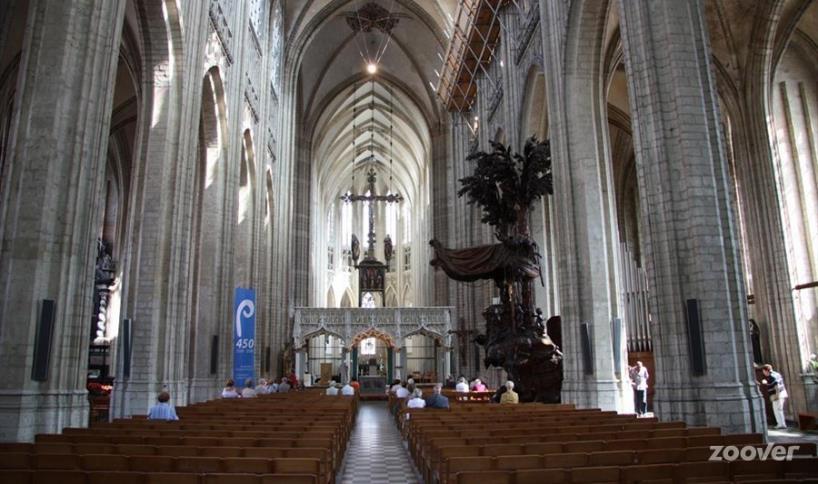 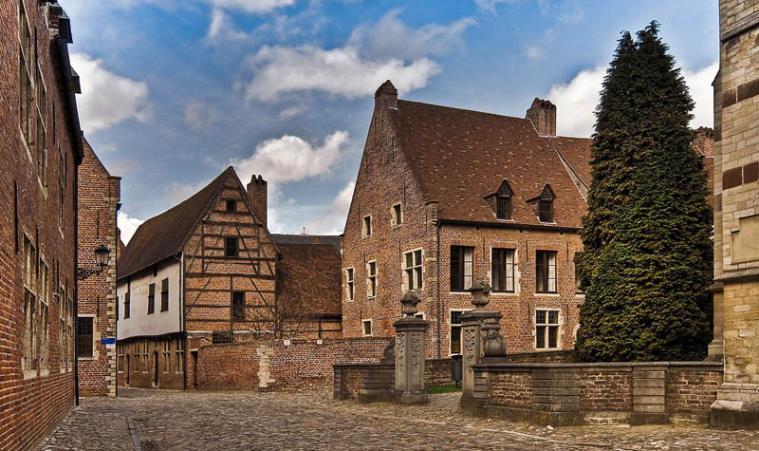 Great Beguinage
Past
13th – 17th century
About 360 beguines

Now
Listed as Unesco World Heritage
Owned by the University
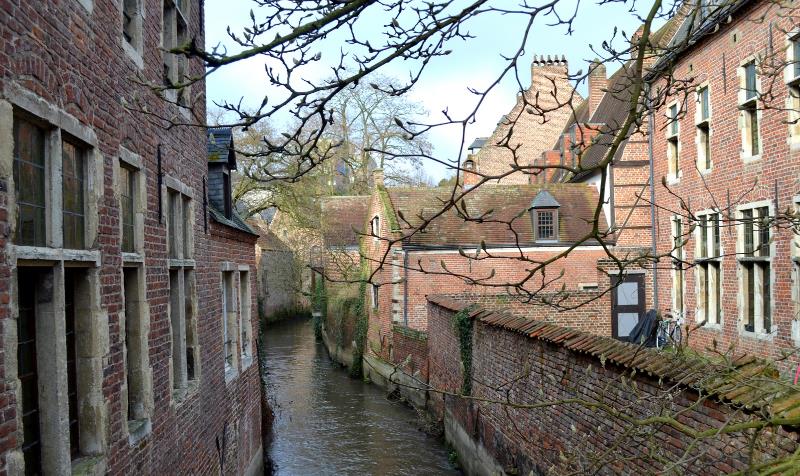 Park Abbey
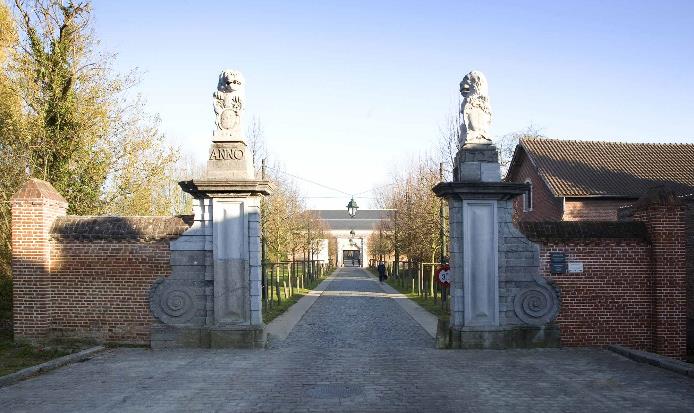 A Norbertine abbey
 In Heverlee, next to Leuven
 Best preserved abbey in Belgium
 New museum
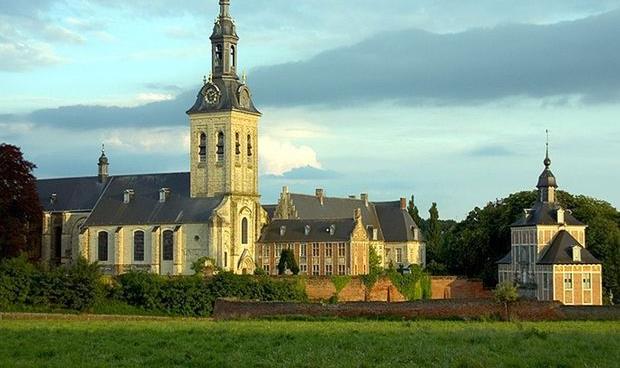 University library & tower
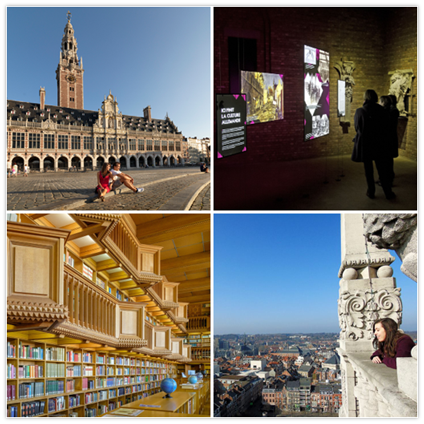 1636: established
1914: burned down by Germans
WWII: new fire
1951: rebuilt
M-Museum Leuven
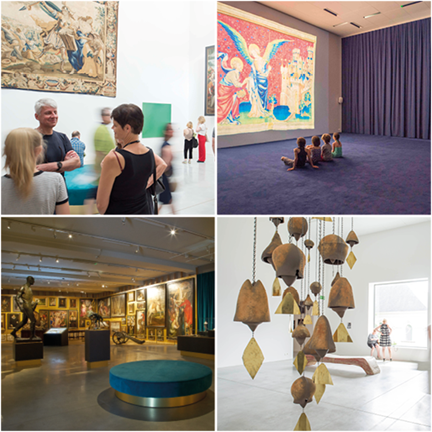 Opened in 2009
Architect Stephane Beel
Exhibitions
Old art
New art
Botanical Garden
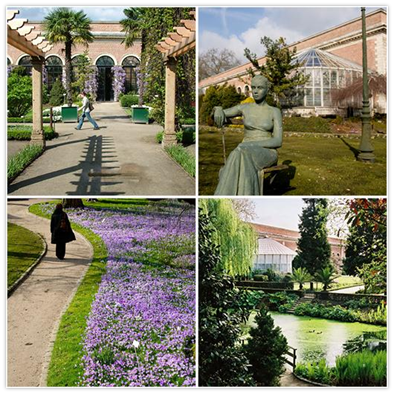 Catholic University of Leuven
Students of medicine in 1738
Oldest one in Belgium
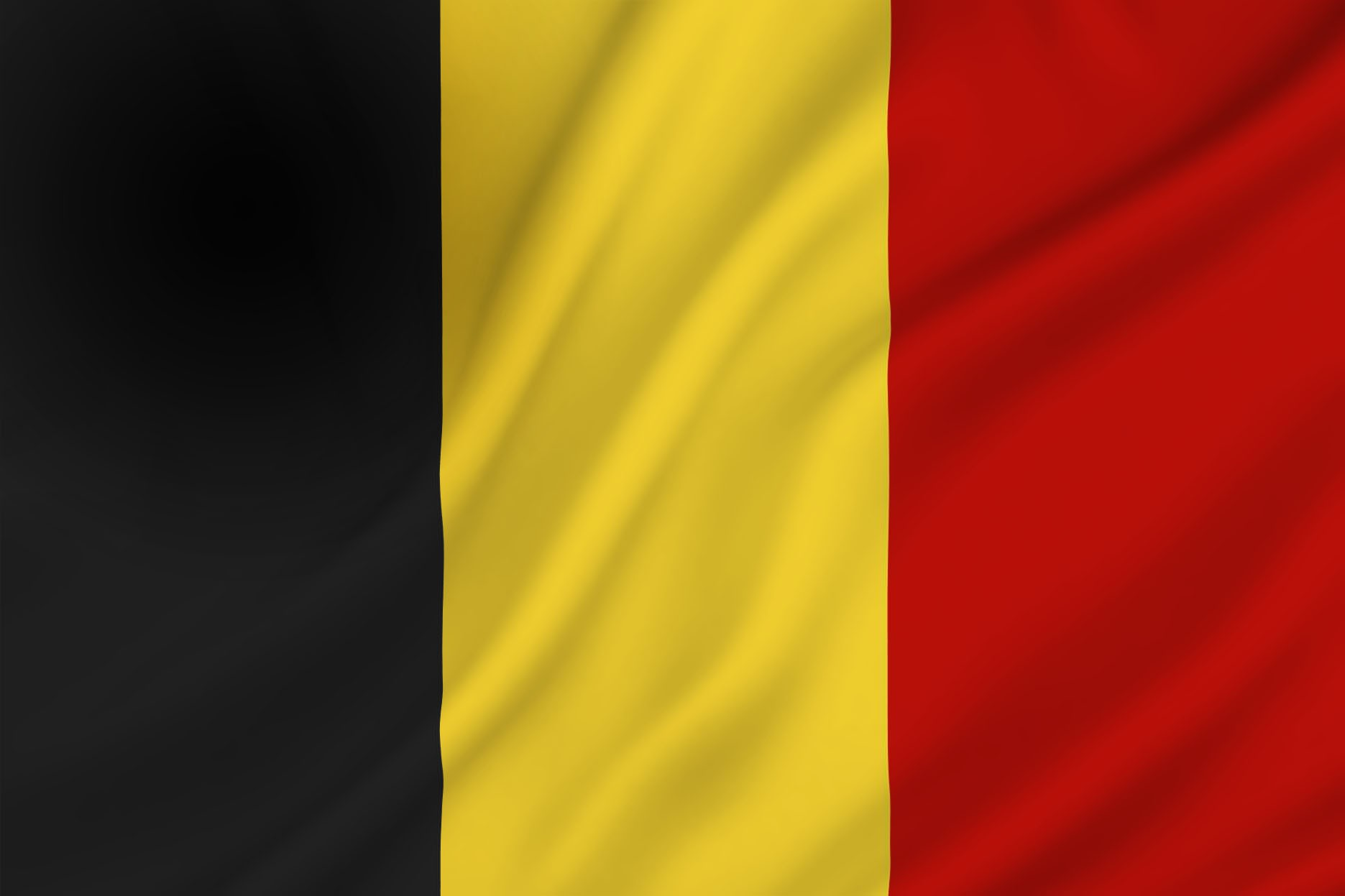 Come visit us!!
Thank you